Dnia 21 listopada 2017r. uczestniczyliśmy w warsztatach bębniarskich pt. „Dotyk Afryki”.
Zabawę prowadził i rytm wybijał mieszkający w Polsce Afrykanin z Kongo - Ricky Lion, który pokazał nam swoją kulturę. Zobaczyliśmy wiele nieznanych nam wcześniej instrumentów perkusyjnych.Graliśmy, śpiewaliśmy, tańczyliśmy… Radości nie było końca.
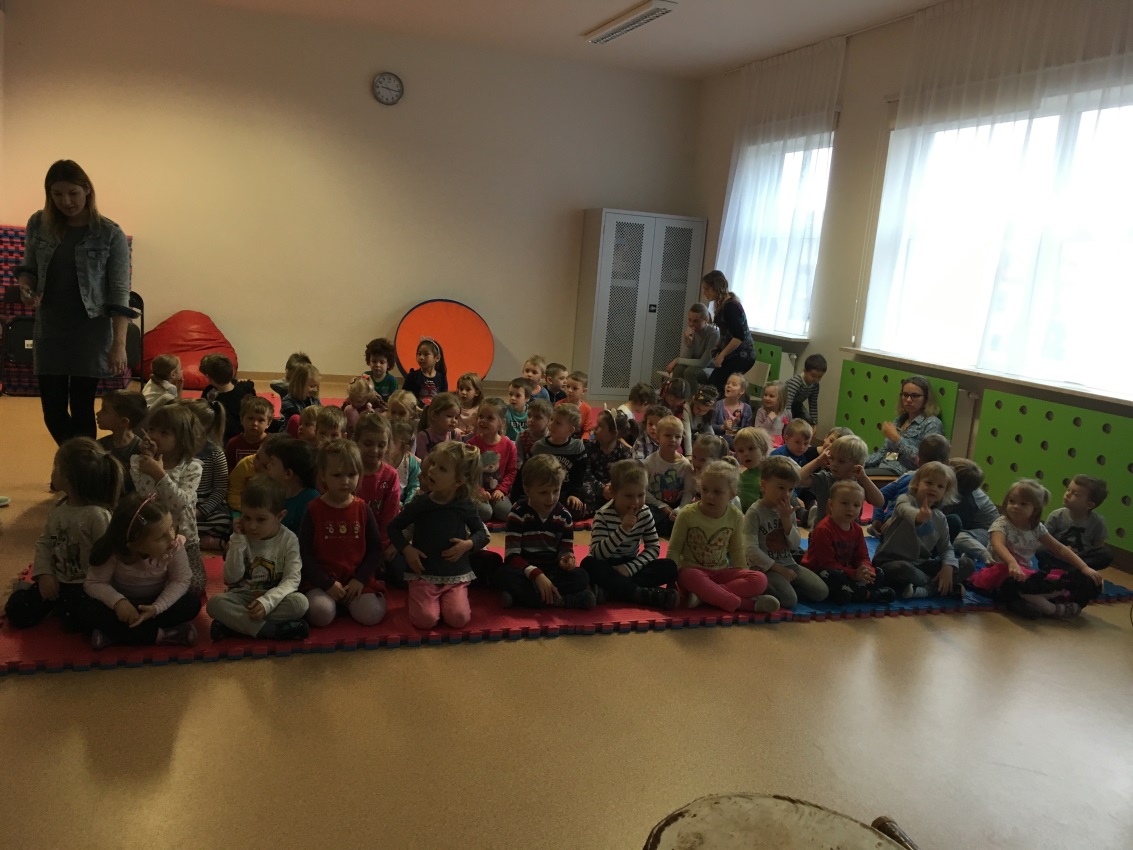 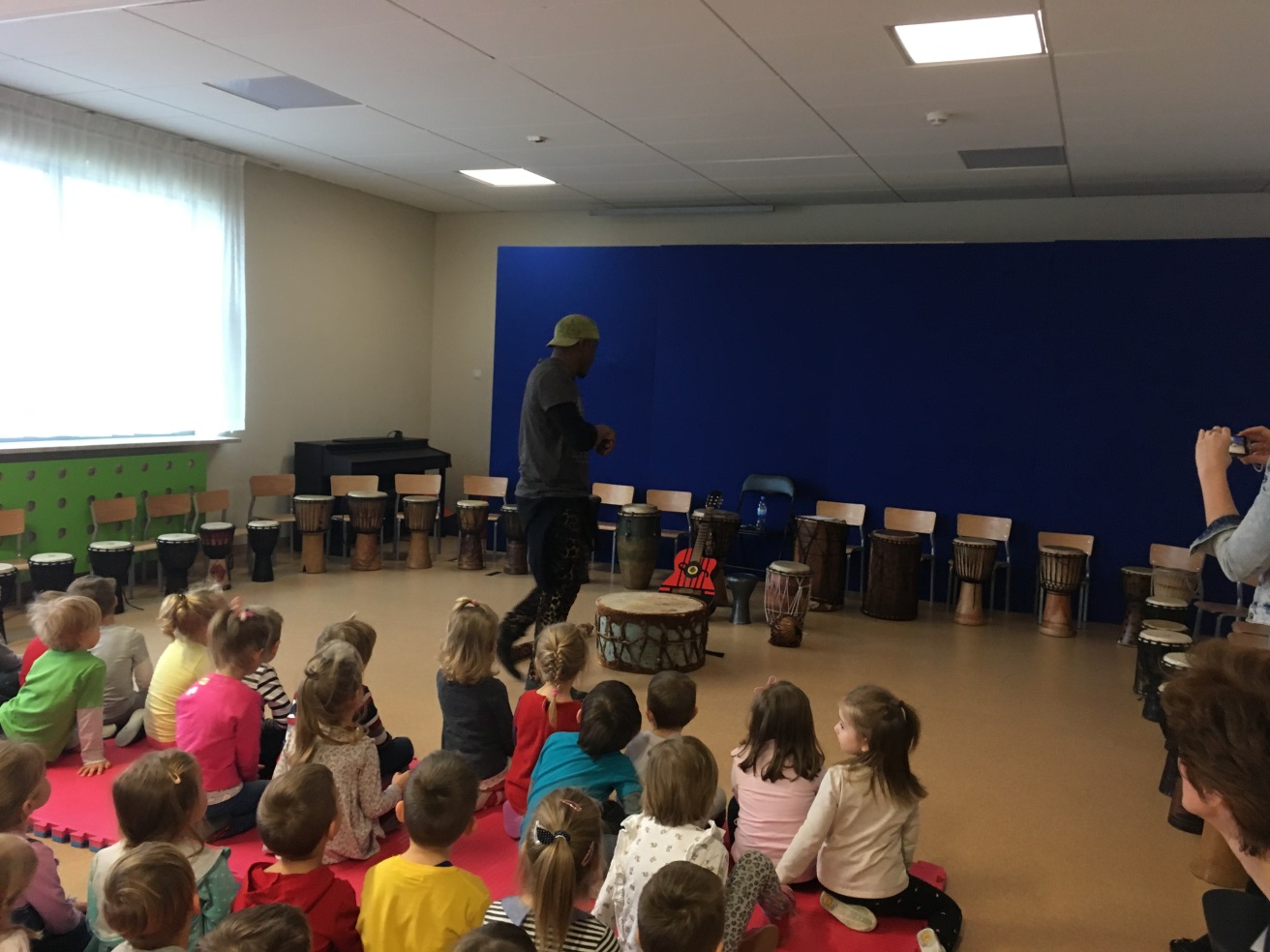 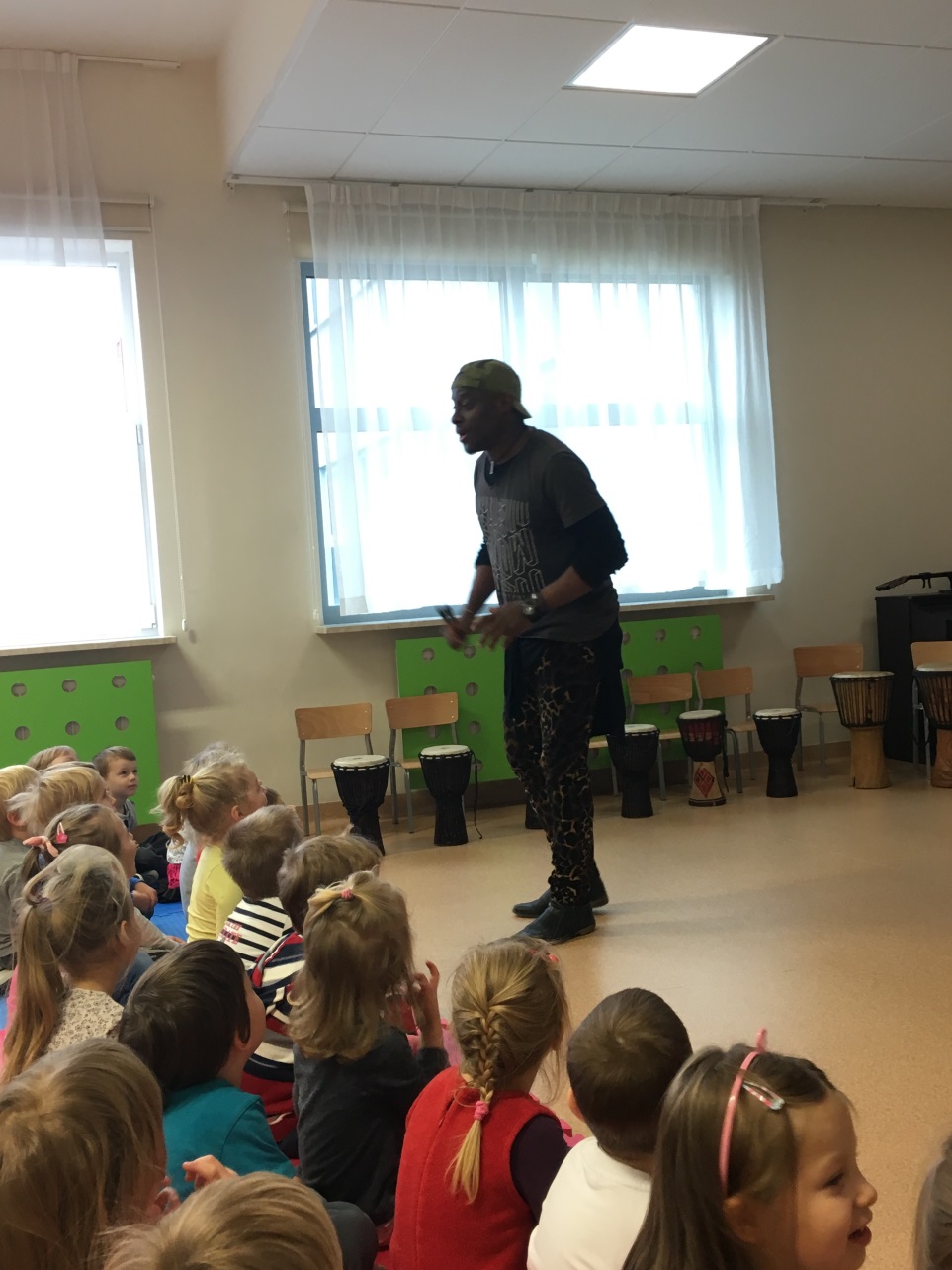 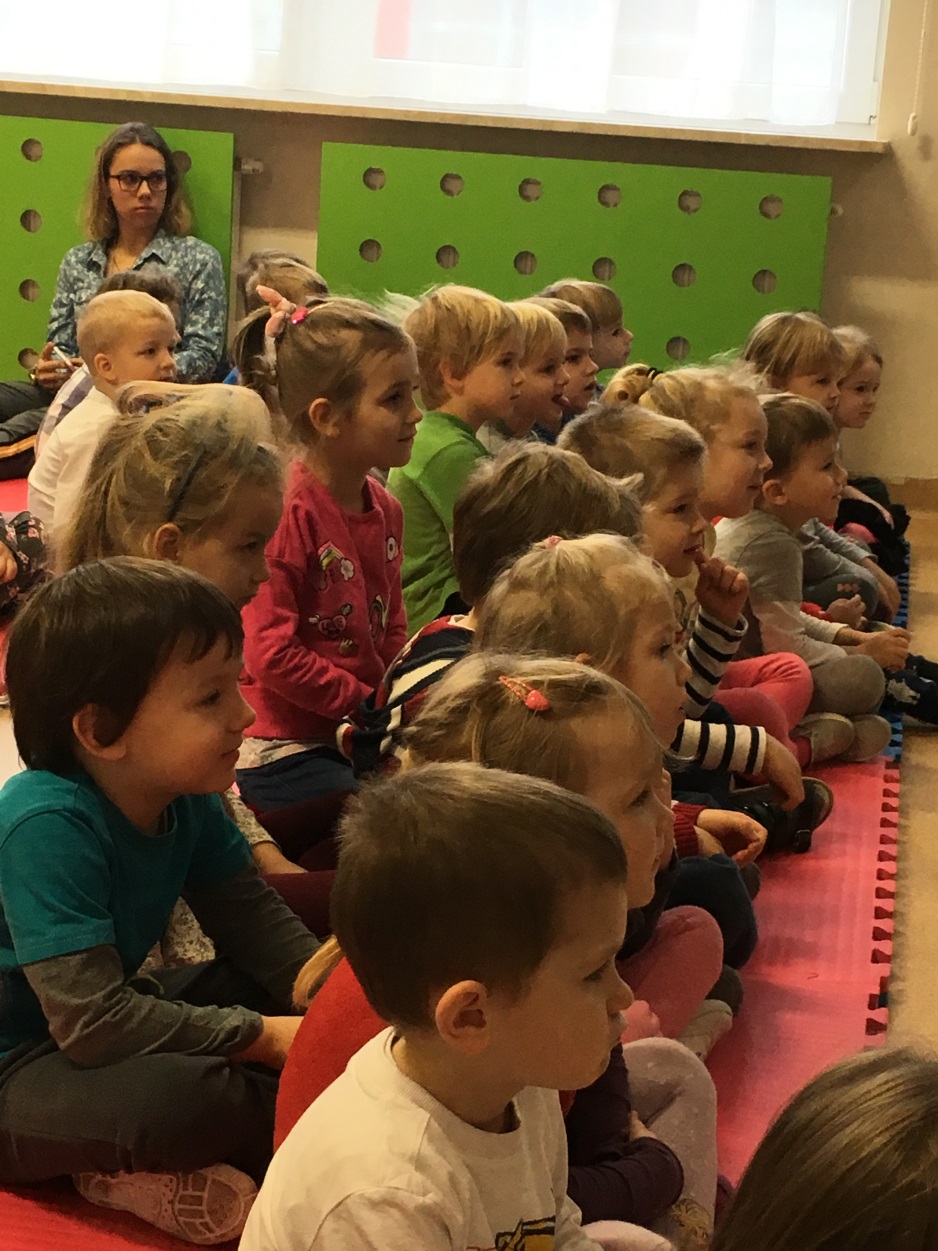 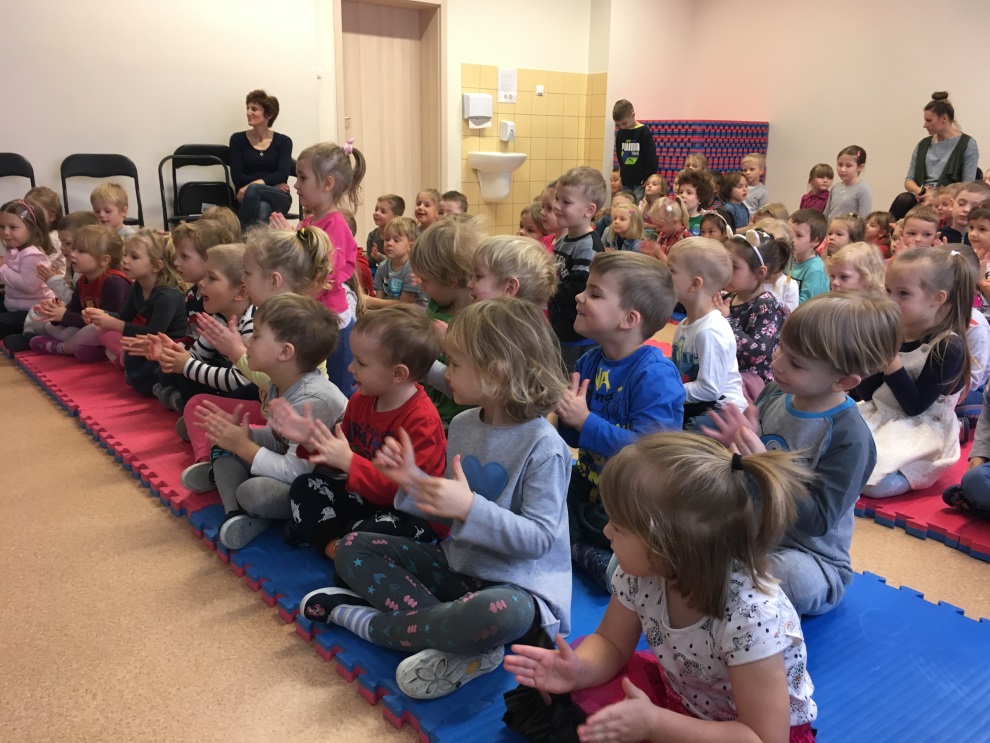 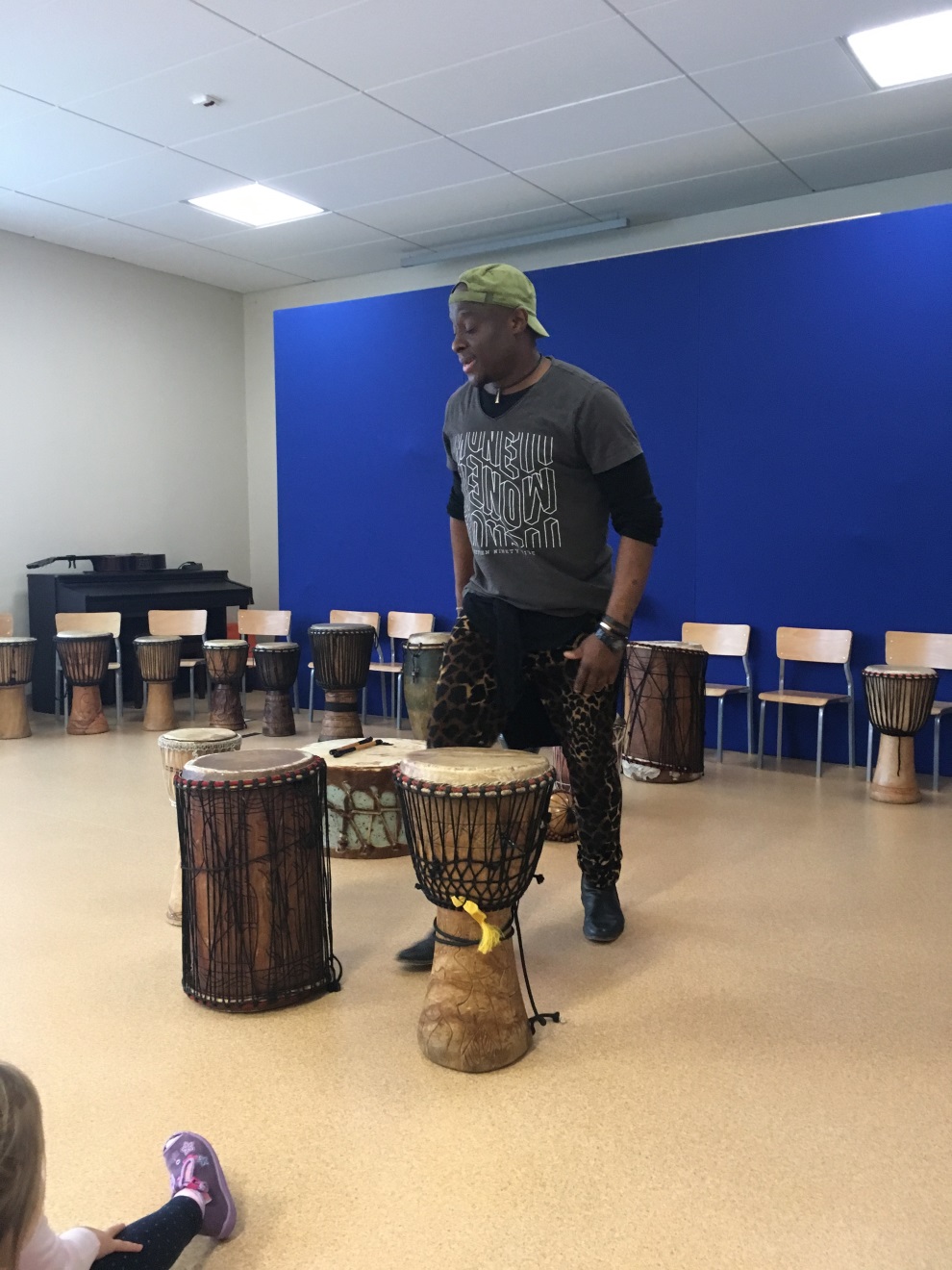 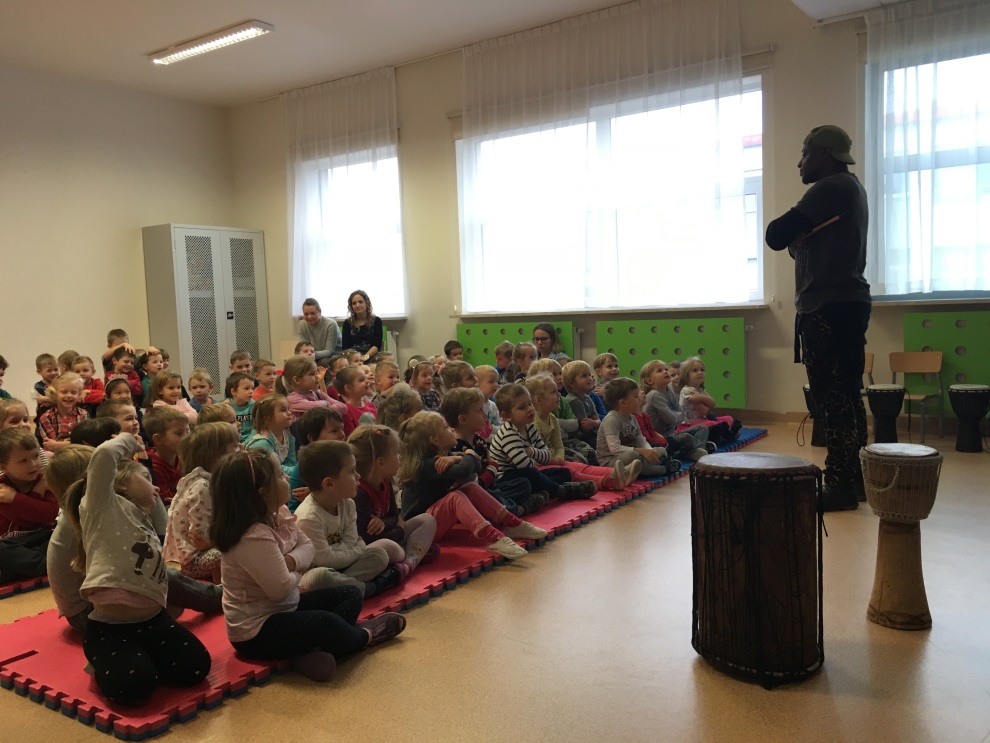 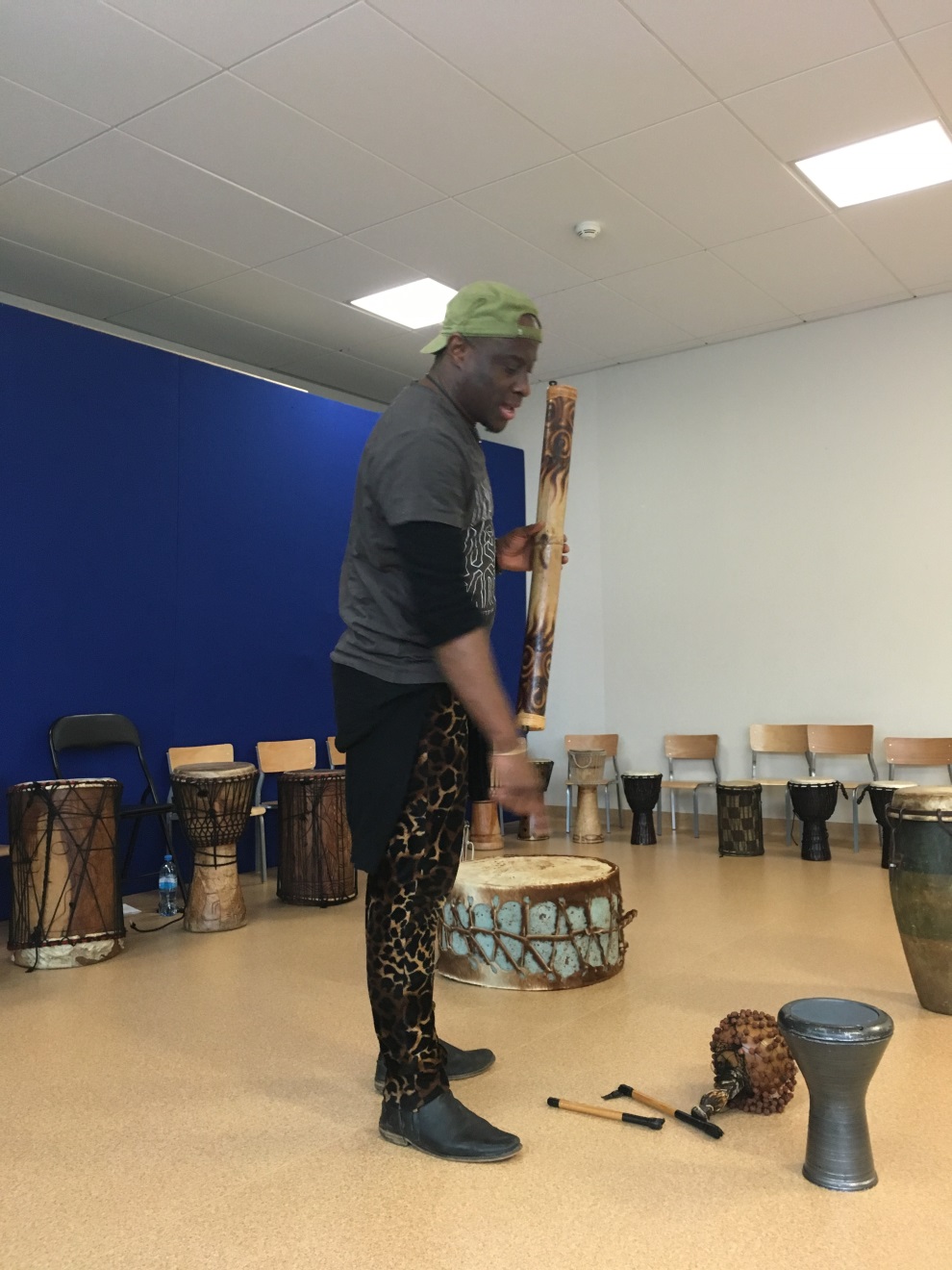 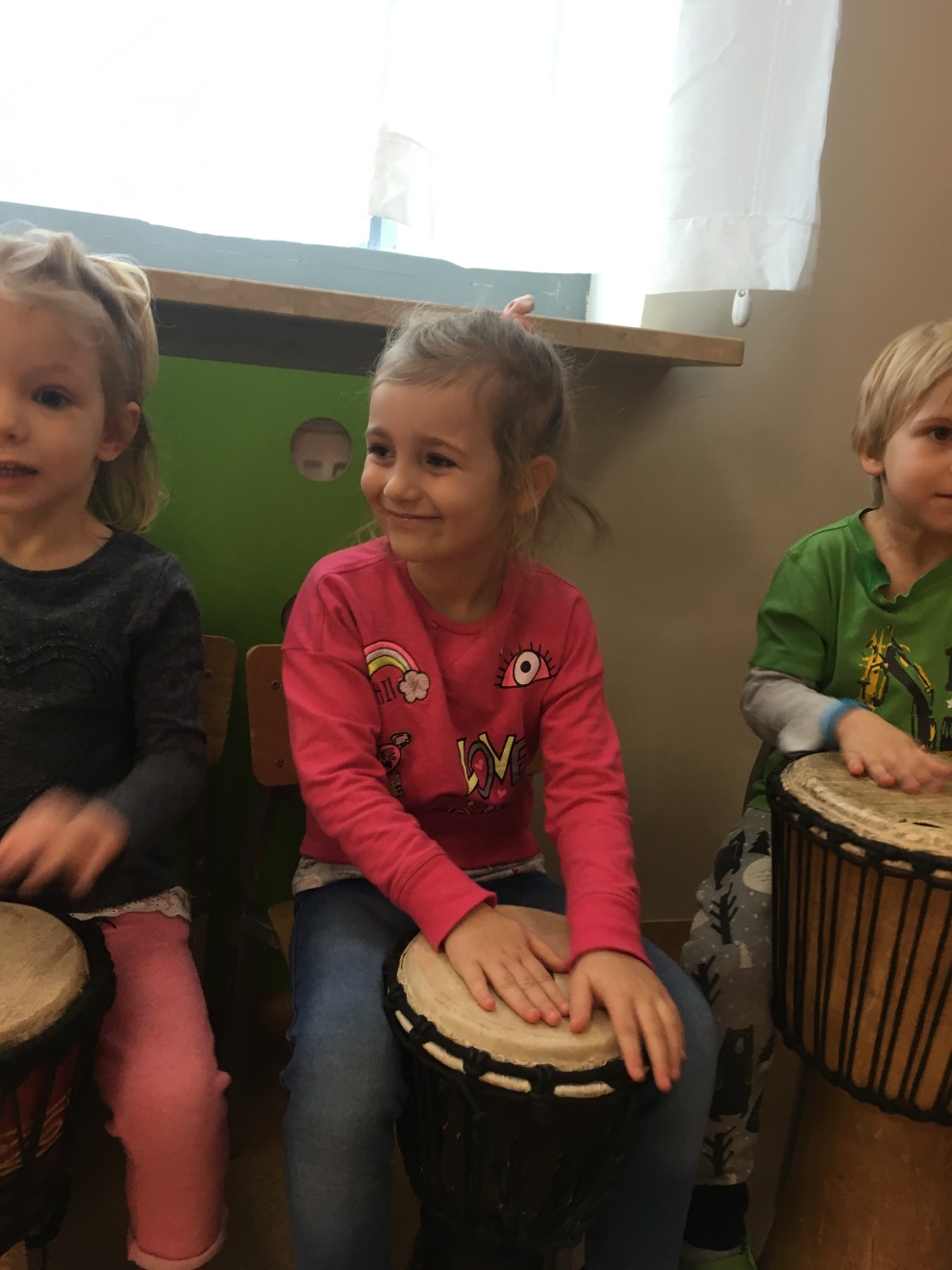 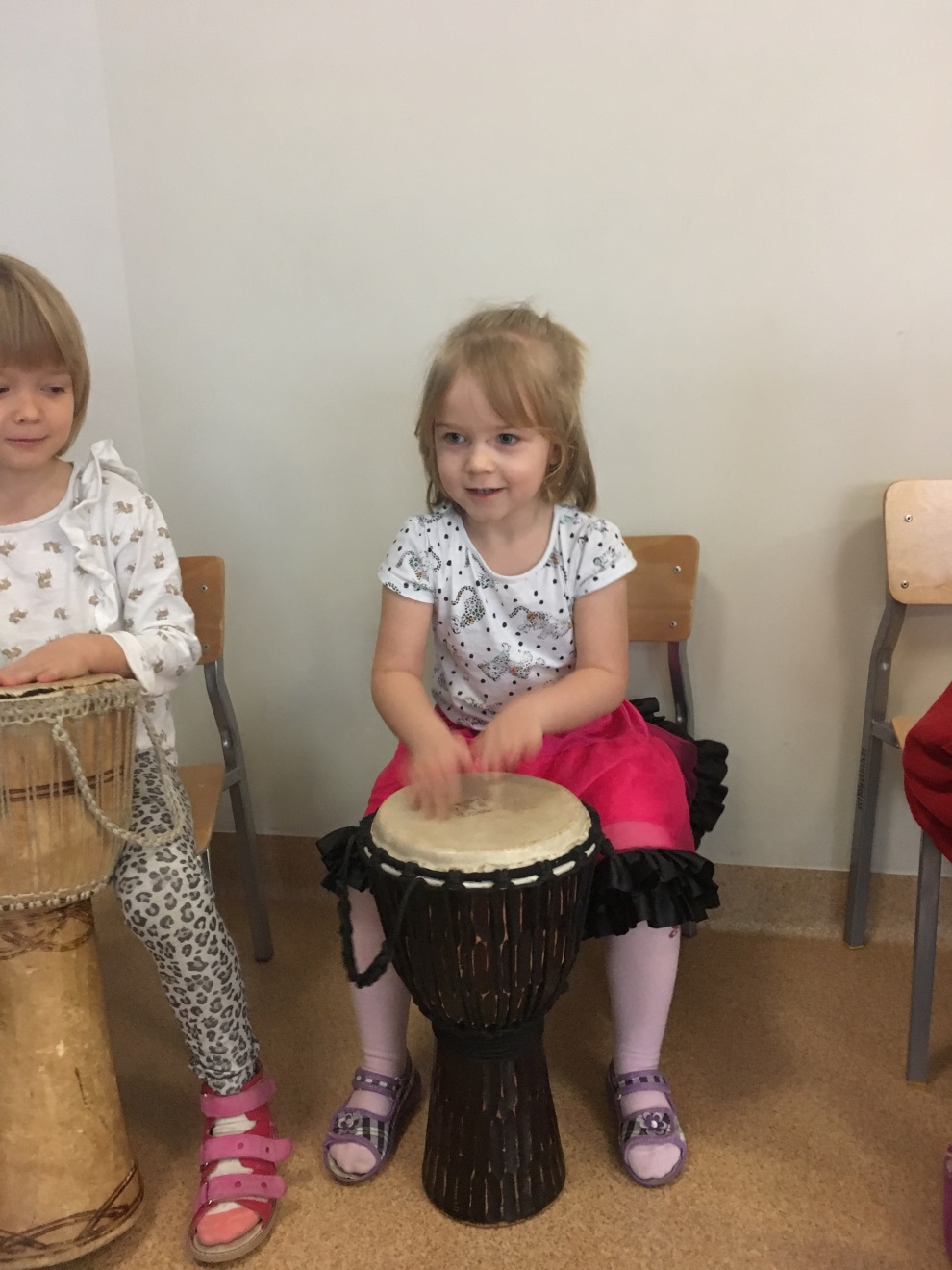 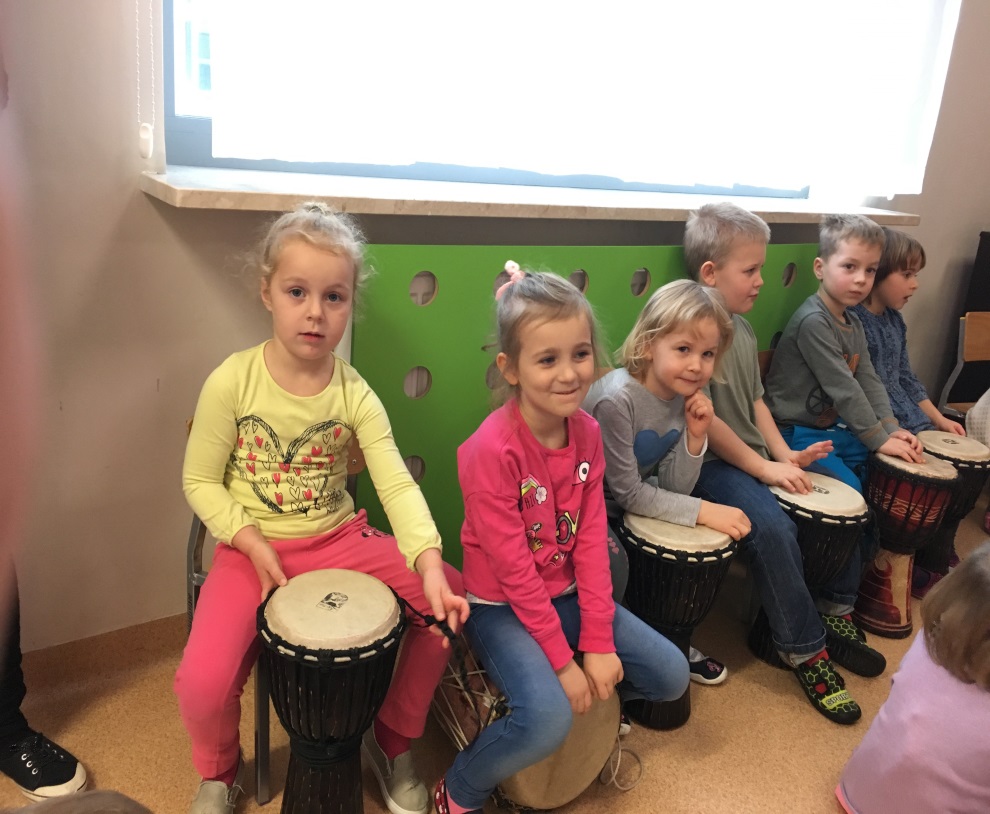 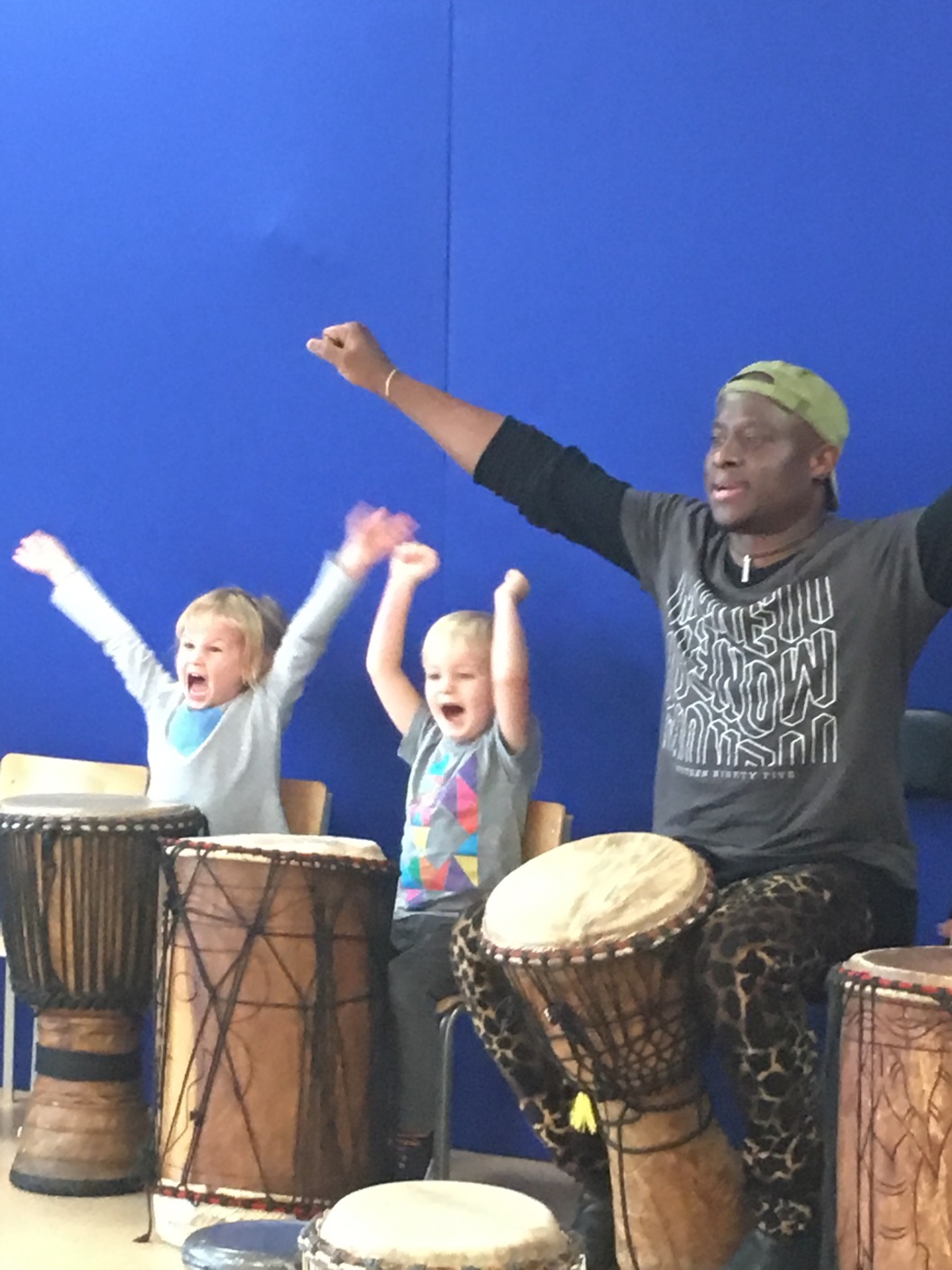